ENCIKLOPEDIJA – najzančajnije djelo epohe prosvijećenosti.
  Pisana s namjerom da prosvjećuje narod, razbija predrasude i zablude, populariše nauku i razum, negira tradiciju i autoritete.
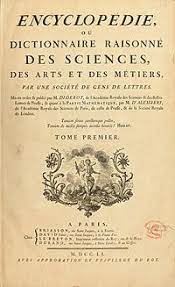